Lorem ipsum dolor sit amet, consectetur adipiscing elit. Aenean eros elit, malesuada et neque a, luctus tincidunt enim. Vestibulum maximus nec tortor dictum tempor. Quisque vel nisl nisi. Aliquam condimentum orci consectetur scelerisque pellentesque. Pellentesque vel risus id orci sodales accumsan. Nulla ut ultricies est. Duis ac sagittis nunc. Aliquam in ornare magna. Donec eget nulla eget mauris dictum cursus. Donec hendrerit risus eu odio sodales, quis elementum nisi tristique. Donec et ex auctor, maximus arcu in, sagittis dolor.

Fusce dignissim feugiat pulvinar. Mauris facilisis est eu vestibulum pretium. Vivamus sed consequat quam. Sed imperdiet suscipit interdum. Sed vehicula vulputate nulla. Aliquam sit amet est at diam semper ultrices. Mauris eu dictum orci. Proin et ultrices ipsum. Aliquam ultricies dictum velit, non maximus eros ultricies sed. Morbi semper commodo eros, sed varius nibh. Lorem ipsum dolor sit amet, consectetur adipiscing elit. Curabitur bibendum, dolor nec varius dictum, lacus odio mattis ex, eget blandit ante est at massa. Sed at rhoncus eros. Ut non ullamcorper est. Phasellus fringilla varius tellus ac bibendum.

Proin a justo eu justo viverra feugiat. Nunc porttitor et lectus ut viverra. Sed et mauris at tellus venenatis accumsan. Duis placerat, lacus at fermentum tincidunt, quam tortor consectetur tellus, a consectetur libero nisl vel dolor. Quisque bibendum ullamcorper risus accumsan gravida. Duis tristique nisi ac purus iaculis egestas. Mauris sit amet pellentesque est, vitae bibendum magna. Nam egestas gravida ligula vel dapibus. In eu mauris ut felis congue placerat quis sit amet tortor. Aliquam dolor lectus, vulputate quis commodo vitae, gravida nec velit. Morbi sed rhoncus augue. Nam sed urna dictum, consectetur neque nec, commodo ligula. Morbi viverra quam et erat dictum, vitae tempus sem aliquet. Suspendisse potenti. Suspendisse molestie consequat felis, ut finibus justo vulputate non.

Quisque eleifend nisl ut ante ornare, a vulputate lectus pharetra. Cras condimentum posuere euismod. Donec ac tellus imperdiet, posuere metus quis, tempus sapien. Vestibulum fringilla velit sed quam accumsan sollicitudin. Donec id magna at ipsum fermentum tempor. Praesent ut luctus sem, vitae efficitur metus. In et nisi ut velit vestibulum euismod. Lorem ipsum dolor sit amet, consectetur adipiscing elit. Suspendisse pulvinar odio aliquet magna consectetur finibus. Mauris ut aliquet sapien, et rutrum enim. Nulla euismod sollicitudin tristique. Curabitur non quam at arcu pellentesque varius ac et risus. Cras placerat auctor porttitor. Nam lobortis sapien vitae leo semper iaculis. Etiam quis rhoncus est, non gravida nisi.

Fusce dictum, velit in luctus ullamcorper, odio nisl lacinia urna, ut commodo quam elit ac nisl. Suspendisse cursus libero ac enim porta, a lobortis lectus vestibulum. Nullam ac elementum velit, ac malesuada nibh. Proin eu sapien suscipit, pretium dui a, viverra augue. Nullam posuere felis ac magna tempus consectetur. Nullam rutrum in tellus ut vestibulum. Mauris vestibulum lectus non metus feugiat, id dapibus sem condimentum. Fusce ultricies, nulla scelerisque rutrum dictum, sapien sapien mattis sapien, eget lacinia magna ex a ipsum. Aenean nisl nisl, lobortis vitae dictum quis, accumsan non dolor. Ut sit amet leo enim. Ut accumsan velit a pellentesque convallis. Morbi pulvinar mauris at orci bibendum, non vehicula mauris aliquet. Integer scelerisque porta ultrices. Aenean tincidunt dolor in auctor rhoncus.
Place Your Title Here
And you can put your subtitle here
Subtitle Here
Subtitle Here
Lorem ipsum dolor sit amet, consectetur adipiscing elit. Aenean eros elit, malesuada et neque a, luctus tincidunt enim. Vestibulum maximus nec tortor dictum tempor. Quisque vel nisl nisi. Aliquam condimentum orci consectetur scelerisque pellentesque. Pellentesque vel risus id orci sodales accumsan. Nulla ut ultricies est. Duis ac sagittis nunc. Aliquam in ornare magna. Donec eget nulla eget mauris dictum cursus. Donec hendrerit risus eu odio sodales, quis elementum nisi tristique. Donec et ex auctor, maximus arcu in, sagittis dolor.
Lorem ipsum dolor sit amet, consectetur adipiscing elit. Aenean eros elit, malesuada et neque a, luctus tincidunt enim. Vestibulum maximus nec tortor dictum tempor. Quisque vel nisl nisi. Aliquam condimentum orci consectetur scelerisque pellentesque. Pellentesque vel risus id orci sodales accumsan. Nulla ut ultricies est. Duis ac sagittis nunc. Aliquam in ornare magna. Donec eget nulla eget mauris dictum cursus. Donec hendrerit risus eu odio sodales, quis elementum nisi tristique. Donec et ex auctor, maximus arcu in, sagittis dolor.
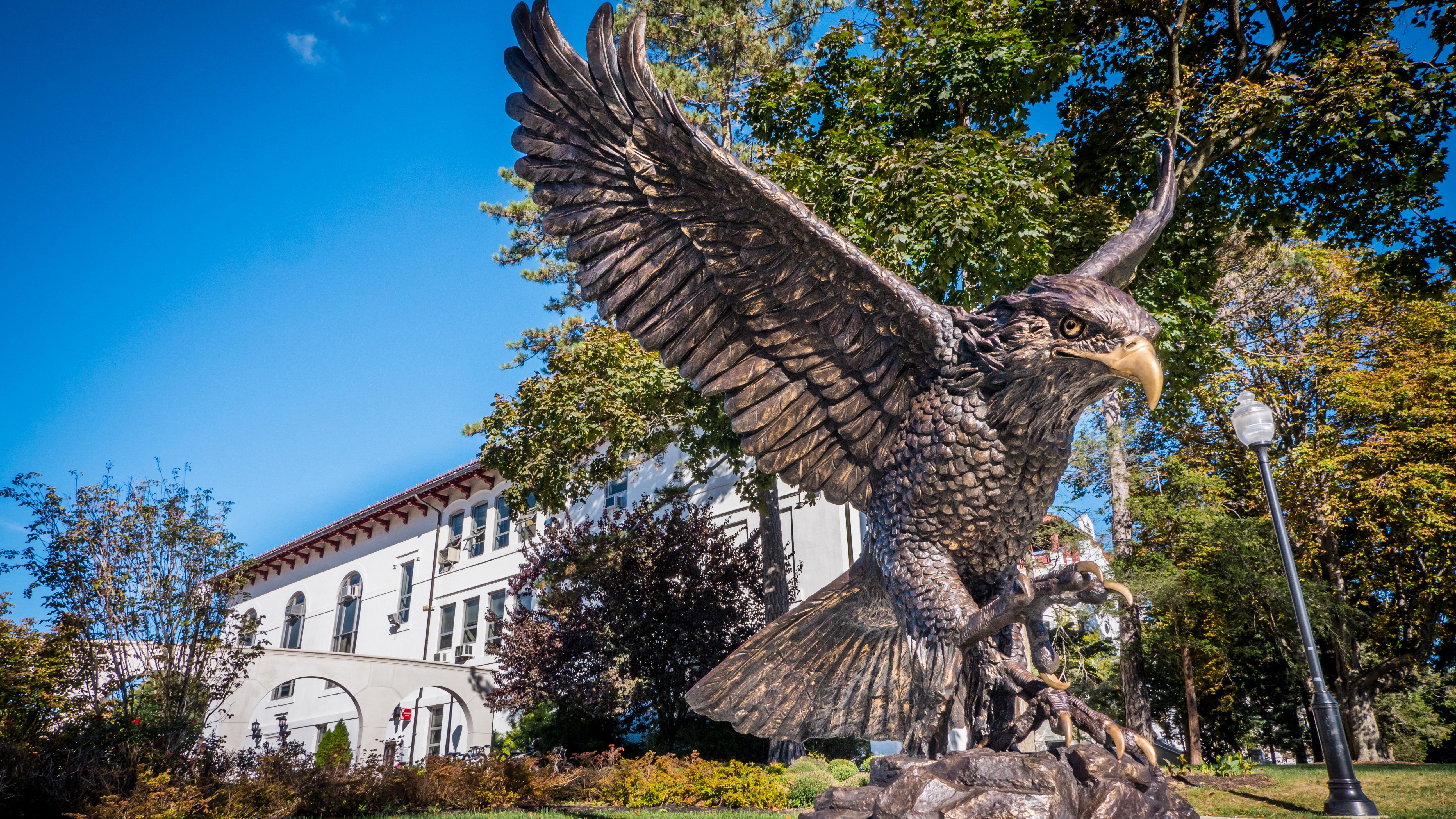 Place Images Here
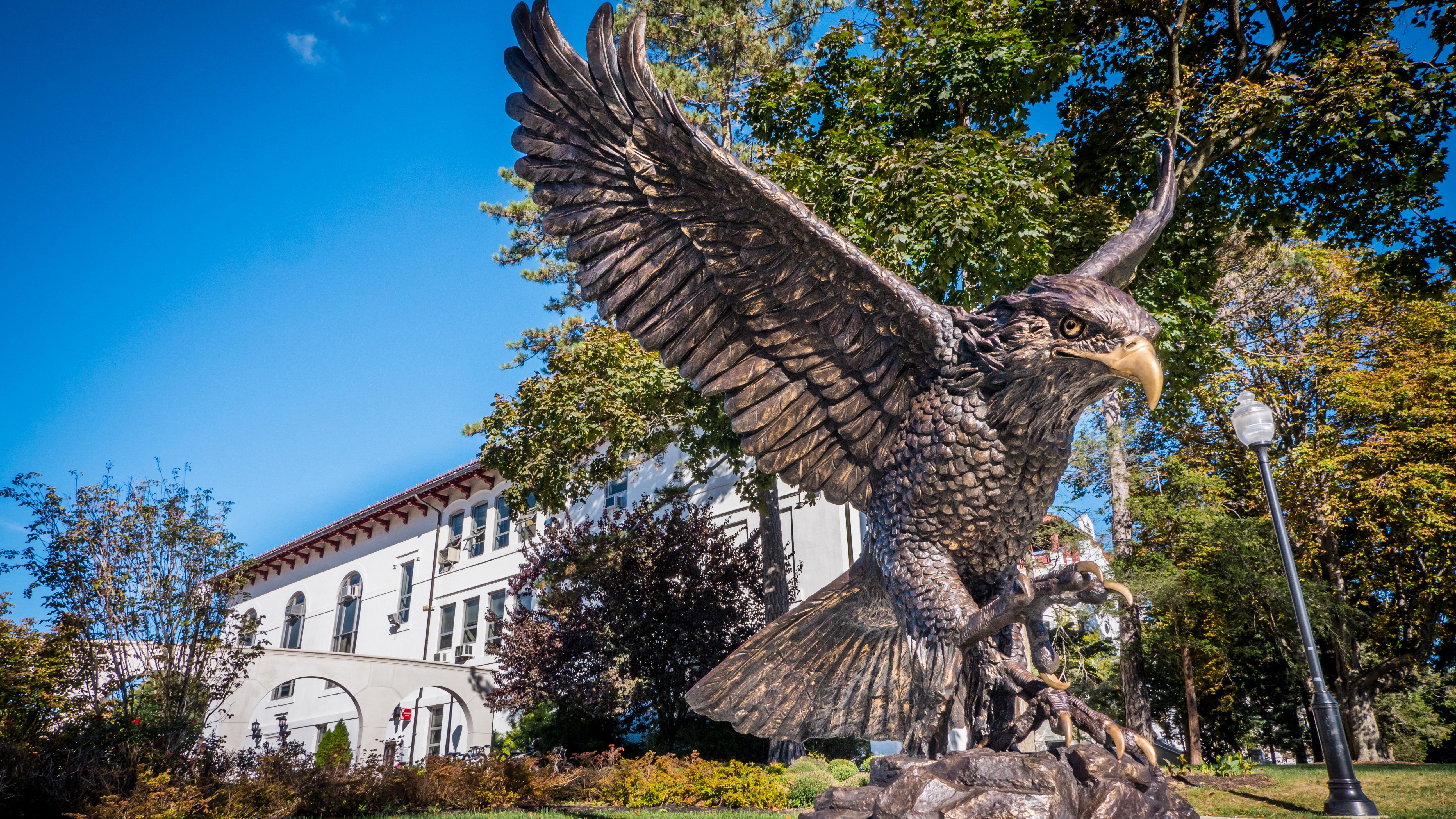 Subtitle Here
Subtitle Here
Lorem ipsum dolor sit amet, consectetur adipiscing elit. Aenean eros elit, malesuada et neque a, luctus tincidunt enim. Vestibulum maximus nec tortor dictum tempor. Quisque vel nisl nisi. Aliquam condimentum orci consectetur scelerisque pellentesque. Pellentesque vel risus id orci sodales accumsan. Nulla ut ultricies est. Duis ac sagittis nunc. Aliquam in ornare magna. Donec eget nulla eget mauris dictum cursus. Donec hendrerit risus eu odio sodales, quis elementum nisi tristique. Donec et ex auctor, maximus arcu in, sagittis dolor.
Lorem ipsum dolor sit amet, consectetur adipiscing elit. Aenean eros elit, malesuada et neque a, luctus tincidunt enim. Vestibulum maximus nec tortor dictum tempor. Quisque vel nisl nisi. Aliquam condimentum orci consectetur scelerisque pellentesque. Pellentesque vel risus id orci sodales accumsan. Nulla ut ultricies est. Duis ac sagittis nunc. Aliquam in ornare magna. Donec eget nulla eget mauris dictum cursus. Donec hendrerit risus eu odio sodales, quis elementum nisi tristique. Donec et ex auctor, maximus arcu in, sagittis dolor.
Place Images Here
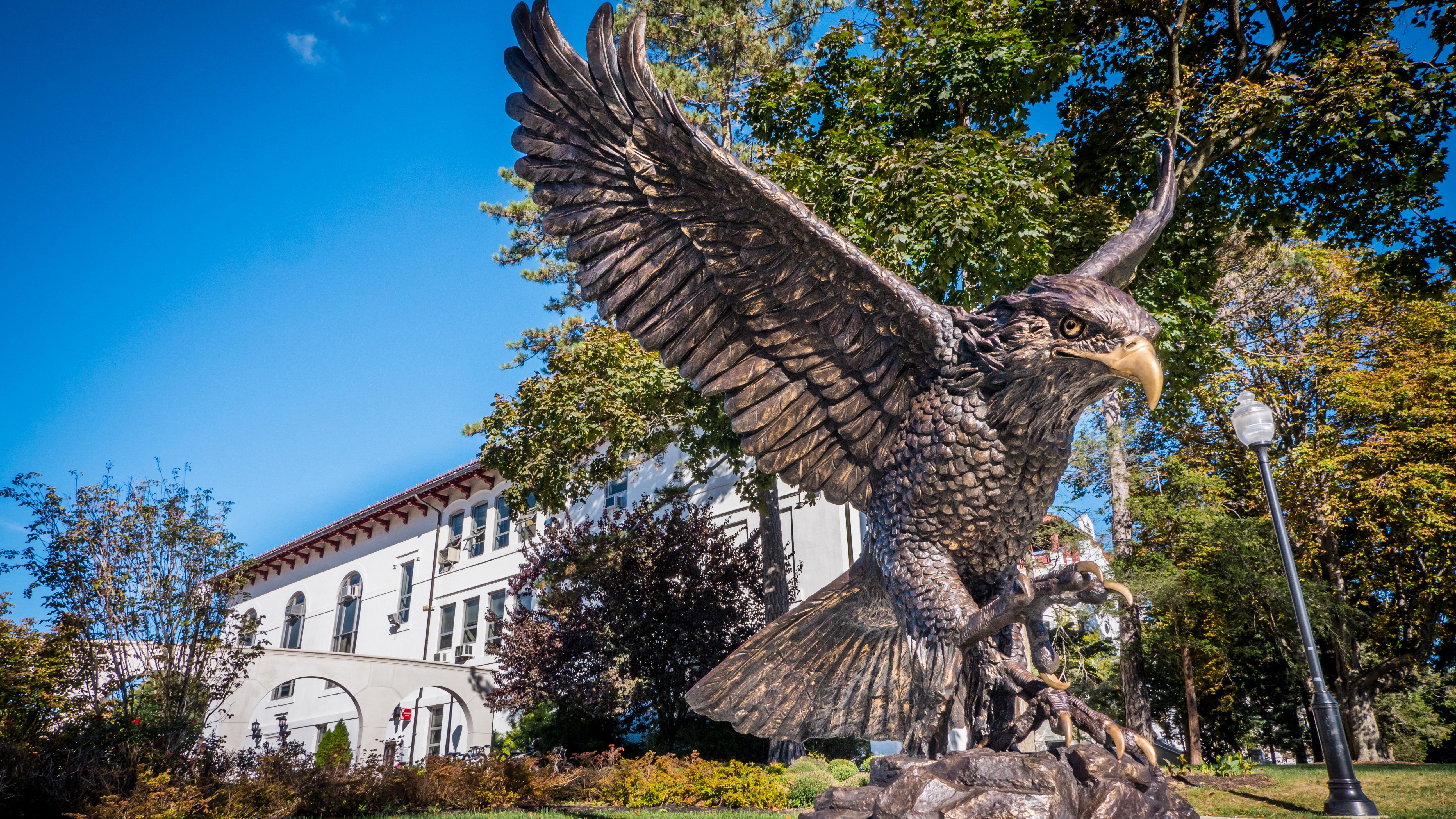 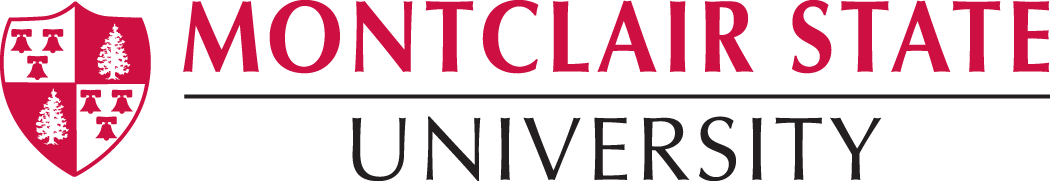